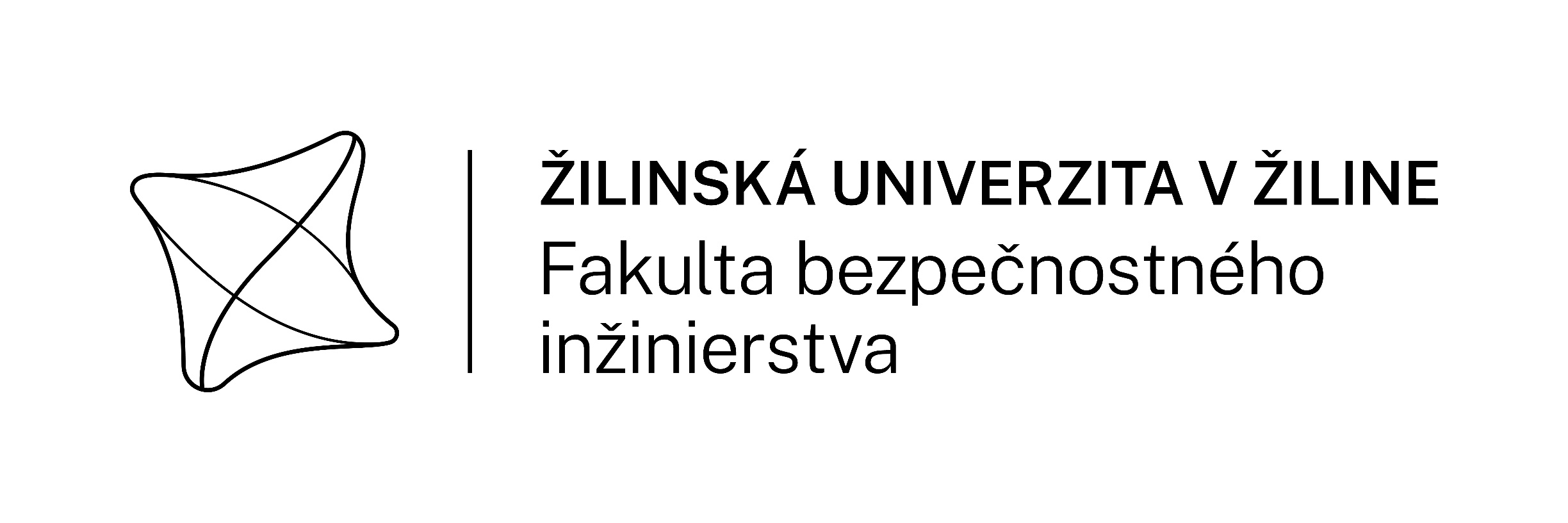 28. medzinárodná vedecká konferencia 
Riešenie krízových situácií v špecifickom prostredí
 Žilina, 15 .- 16. október 2025
NÁZOV

Autor/i (pracovisko)
Názov

Text
POĎAKOVANIE
Test